Σ.Χ.Ο.Ο.Α.Π. Δ.Ε. ΕυεργέτουλαΒ1 Στάδιο: Πρόταση
Μελετητική Ομάδα:
Σοφία Νικολαϊδου, Αρχιτέκτων, Πολεοδόμος
Ηρακλής Πιτσιλαδής, Αρχιτέκτων, Πολεοδόμος – Χωροτάκτης
Χριστόφορος Μανδυλάς, Περιβαλλοντολόγος – Χωροτάκτης
Παναγιώτης Ανδρίκος, Γεωλόγος MSc
Μαρία Ελευθεριάδου, Περιβαλλοντολόγος MSc
Π1: Δομικό σχέδιο χωρικής οργάνωσης
Βασικοί στόχοι  της μελέτης
Σύμφωνα με το Γενικό Π.Χ.Σ.Α.Α., το Π.Π.Χ.Σ.Α.Α. Βορείου Αιγαίου και τα Ειδικά Π.Χ.Σ.Α.Α. Τουρισμού κ.λπ
Προώθηση της προστασίας της υπαίθρου από την άναρχη δόμηση με την υιοθέτηση της αρχής της «συμπαγούς πόλης» σε όλα τα επίπεδα χωρικού σχεδιασμού. Οι όποιες προτάσεις επεκτάσεων θα πρέπει να αιτιολογούνται τεκμηριωμένα επί τη βάσει αντικειμενικών αναγκών (δημογραφικών, οικιστικών και παραγωγικών) (άρθρο 10, παρ.3) 
Να αναδειχθούν η φύση, οι παραδοσιακοί οικισμοί, τα τοπία και οι άλλοι πόροι φυσικής και πολιτιστικής κληρονομιάς σε σημαντικές συνιστώσες των πολιτικών της πολεοδομίας στα πλαίσια Ρυθμιστικών-Πολεοδομικών Σχεδίων. Ιδιαίτερα σ' ότι αφορά στα τοπία, περιλαμβανομένων και των μικρής κλίμακας τοπίων στον αγροτικό και τον αστικό χώρο, πέραν των κατευθύνσεων του Γενικού Πλαισίου (άρθρο 10, παρ. 2), επιβάλλεται η διαφύλαξη τους σύμφωνα και με τους όρους της Ευρωπαϊκής Συνθήκης για τα Τοπία.
Να περιοριστεί σταδιακά η διάσπαρτη δόμηση στον περιαστικό και αγροτικό χώρο και να ενισχυθεί η συγκέντρωση των παραγωγικών μονάδων σε οργανωμένους υποδοχείς. (άρθρο 10, παρ.3)
Να αναδειχθεί ο πολυλειτουργικός ρόλος της γεωργίας ως σημαντικού ‘διαχειριστή’ των φυσικών πόρων και του τοπίου και να προστατευθεί η γεωργική γη ιδιαίτερα στις γόνιμες πεδινές περιοχές (άρθρο 7, παρ. Α)
Για τις περιοχές που αποτελούν ή φιλοδοξούν να αποτελέσουν τουριστικούς προορισμούς, επιβάλλεται να αναβαθμισθεί η εικόνα τους, με ανάδειξη στοιχείων ταυτότητας και αναγνωρισιμότητας, αναβάθμιση και αποκατάσταση του δομημένου χώρου, οργάνωση του άτυπα διαμορφωμένου εξωαστικού χώρου. (άρθρο 7, παρ. Γ)
Π2: Οργάνωση χρήσεων γης και προστασία περιβάλλοντος
Π.Ε.Π. 1: Δάση, δασικές και αναδασωτέες εκτάσεις
Επιτρ. Χρήσεις
Αρτιότητα/Κατάτμηση
Λοιποί όροι
Εντός δασών, δασικών και αναδασωτέων εκτάσεων: 
Κάθε δραστηριότητα ελέγχεται και εγκρίνεται από την αρμόδια δασική υπηρεσία
Επιτρέπονται τα δασοτεχνικά έργα
Στις αναδασωτέες εκτάσεις απαγορεύεται η βόσκηση, όπως η νομοθεσία ορίζει
Σε τυχόν μη δασικές εκτάσεις:
Κατοικία (έως 120 τ.μ.)
Αγροτικές αποθήκες (έως 50 τ.μ.)
Πτηνο - κτηνοτροφικές εγκαταστάσεις (έως 400 τ.μ.)
Αντλητικές εγκαταστάσεις, φρέατα, υδοατοδεξαμενές, πλην των υδατοδεξαμενών επί υποστηλωμάτων
Κτίρια και εγκαταστάσεις κοινής ωφέλειας
Αναψυκτήρια-Κέντρα Εστίασης (έως150τμ) 
Τουριστικές επαύλεις, αυτοεξυπηρετούμενα τουριστικά καταλύματα, ενοικιαζόμενα δωμάτια, αγροτουριστικά καταλύματα (έως 200 τ.μ.)
Αθλητικές εγκαταστάσεις
Βιοτεχνίες χαμηλής όχλησης με την προϋπόθεση ότι συνδέονται με την μεταποίηση τοπικών αγροτικών πρώτων υλών
Σε μη δασικά:   
     Κατάτμηση και αρτιότητα των γηπέδων: 6.000 τ.μ. Κατά τα λοιπά εφαρμόζεται η παρ. 1 του άρθρου 1 του από 24/31-5-1985 Π.Δ. (εκτός σχεδίου δόμηση) όπως ισχύει. 
     Κατ’ εξαίρεση, θεωρούνται άρτια και οικοδομήσιμα κατά παρέκκλιση, γήπεδα έκτασης τουλάχιστον 4.000 τ.μ., τα οποία, κατά την ημ/νια δημοσίευσης του ΣΧΟΟΑΠ σε ΦΕΚ, θεωρούνται άρτια και οικοδομήσιμα, σύμφωνα με τις οικείες πολεοδομικές διατάξεις.
Μέγιστος αριθμός ορόφων των κτιρίων ένας (1) με ύψος κτιρίου 4μ. συν στέγη
Οι τουριστικές εγκαταστάσεις  να κατασκευάζονται υπό την μορφή οικισμών (bungalows)
Κατά τα λοιπά ισχύει το από 24/31-5-1985 Π.Δ. και το από 6-10-1978 Π.Δ., όπως τροποποιήθηκαν και ισχύουν (εκτός σχεδίου δόμηση)
Π.Ε.Π. 2: Χώροι αρχαιολογικού – ιστορικού ενδιαφέροντος
Επιτρ. Χρήσεις
Αρτιότητα/Κατάτμηση
Λοιποί όροι
Περιοχές με στοιχείο Α1 (ζώνη απόλυτης προστασίας σημαντικών μνημείων)
    Περιοχές ισχύος: 150 μ. περιμετρικά Ρωμαϊκού Υδραγωγείου Πασπαλά, Βυζαντινού ναού Ταξιάρχη Κάτω Τρίτους και Παλαιοχριστιανικής Παναγιάς Ένθρονου
Απαγορεύεται οποιαδήποτε δόμηση ή κατασκευή, καθώς και η αλλοίωση του εδάφους και του τοπίου της ζώνης επιρροής των μνημείων
Περιοχή με στοιχείο Α2 (αρχ. χώρος Λάρσου)
Κατοικία (έως 150 τ.μ.)
Αγροτικές αποθήκες (έως 50 τ.μ.)
Αναψυκτήρια (έως 100 τ.μ.)
Αντλητικές εγκαταστάσεις, φρέατα, υδοατοδεξαμενές, πλην των υδατοδεξαμενών επί υποστηλωμάτων
Κτίρια και εγκαταστάσεις κοινής ωφέλειας
Περιοχή με στοιχείο Α3 (Ρωμαϊκό Υδραγωγείο Πασπαλά)
Αγροτικές αποθήκες (έως 50 τ.μ.)
Κατάτμηση και αρτιότητα των γηπέδων: 6.000 τ.μ. Κατά τα λοιπά εφαρμόζεται η παρ. 1 του άρθρου 1 του από 24/31-5-1985 Π.Δ. (εκτός σχεδίου δόμηση) όπως ισχύει.
 Κατ’ εξαίρεση, θεωρούνται άρτια και οικοδομήσιμα κατά παρέκκλιση, γήπεδα έκτασης τουλάχιστον 4.000 τ.μ., τα οποία, κατά την ημ/νια δημοσίευσης του ΣΧΟΟΑΠ σε ΦΕΚ, θεωρούνται άρτια και οικοδομήσιμα, σύμφωνα με τις οικείες πολεοδομικές διατάξεις.
Μέγιστος αριθμός ορόφων των κτιρίων ένας (1) με ύψος κτιρίου 4μ. συμπερι-λαμβανομένης της στέγης
Απαγορεύεται η κατεδάφιση και η κάθε είδους καταστροφή ή αλλοίωση των παραδοσιακών λιθόκτιστων κτισμάτων που απαντώνται στην ύπαιθρο.
Κατά τα λοιπά ισχύει το από 24/31-5-1985 Π.Δ και το από 6-10-1978 Π.Δ., όπως τροποποιήθηκαν και ισχύουν
Π.Ε.Π. 3: Προστασίας ποταμών, υδατορεμάτων κ.λπ.
Επιτρ. Χρήσεις
Λοιπές  δράσεις  προστασίας  του περιβάλλοντος
Ορίζεται ζώνη προστασίας 20μ. εκατέρωθεν των όχθεων όλων των υδατορεμάτων ανεξαρτήτως μεγέθους για την προστασία των παρόχθιων οικοσυστημάτων και την αποφυγή των πλημμυρικών φαινομένων
Εντός αυτής απαγορεύεται οποιαδήποτε δόμηση, εάν δεν έχει γίνει οριοθέτηση του υδατορέματος, σύμφωνα με την κείμενη νομοθεσία,        με εξαίρεση:
Εργασίες άρσης προσχώσεων, καθαρισμού κοίτης, συντήρησης και αποκατάστασης καθώς και η επισκευή υφισταμένων αντιπλημμυρικών έργων
Εργασίες καθαίρεσης αυθαίρετων κατασκευών
Κατασκευή μικρών φραγμάτων, λιμνοδεξαμενών και υδροληψιών αυτών καθώς και αναβαθμών συγκράτησης φερτών υλών στις ορεινές κοίτες.
Νέες γέφυρες ή αντικατάσταση υφισταμένων με τα συναφή έργα, καθώς και έργα προστασίας θεμελιώσεων γεφυρών.
Έργα υποδομής που δεν επηρεάζουν την υφιστάμενη φυσική ή διαμορφωμένη κοίτη του υδατορέματος.
Κατασκευή έργων Εθνικής Άμυνας ή αντιμετώπισης φυσικών καταστροφών
Οριοθέτηση υδατορεμάτων στις προς πολεοδόμηση περιοχές
Προστασία και ορθολογική αξιοποίηση υπόγειου Υδατικού Συστήματος Μεγάλης Δυναμικότητας, σύμφωνα με τον Ν. 3199/2003 και το Π.Δ. 51/2007. 
Κατάρτιση ολοκληρωμένου προγράμματος διαχείρισης του ποταμού Ευεργέτουλα και έργα αντιπλημμυρικής προστασίας αυτού
Όλα τα αντιπλημμυρικά και τα έργα διευθέτησης υδατορεμάτων θα πρέπει να εντάσσονται σε ένα γενικό αντιπλημμυρικό σχεδιασμό σε επίπεδο λεκάνης απορροής.
Ολοκληρωμένη διαχείριση του πλούσιου υδατικού δυναμικού της περιοχής. 
Δεν επιτρέπεται η δόμηση, οι περιφράξεις και οι διαμορφώσεις εδάφους που εμποδίζουν την ελεύθερη απορροή του νερού.
Π.Ε.Π. 4: Περιοχή προστασίας υγροτόπων
Επιτρ. Χρήσεις
Αρτιότητα/Κατάτμηση
Λοιποί όροι
Περιοχή με στοιχείο Β1 (απόλυτης προστ. – Υγρότοποι «Ντίπι – Λάρσος» και «Αγ. Θεράπων»)
Μέχρι την θεσμοθέτηση της απαραίτητης Ειδικής Περιβαλλοντικής Μελέτης του άρθρου 21 του ν.1650/1986, όπως τροποποιήθηκε με τον Ν. 3937/2011, απαγορεύεται οποιαδήποτε δόμηση. 
Δεν επιτρέπονται ανθρωπογενείς δραστηριότητες που θα είχαν καταστροφικές συνέπειες για το ευαίσθητο οικοσύστημα και την αισθητική του τοπίου και ιδιαίτερα:
Αποστραγγιστικά έργα, επιχωματώσεις, 
Μπαζώματα, εξορυκτικές δραστηριότητες
Αμμοληψία – πηλοληψία, οικοδομικές και κατασκευαστικές δραστηριότητες, θήρα και ανεξέλεγκτη βόσκηση, προσέγγιση αλιευτικών σκαφών παντός τύπου, καθώς και κάθε άλλη δραστηριότητα από τις όμορες ζώνες που θα είχε επιβλαβείς επιπτώσεις στις περιοχές. 
Ισχύουν τα προβλεπόμενα στο από 12/19-6-2012 Π.Δ. για την προστασία των μικρών νησιωτικών υγροτόπων
Περιοχή με στοιχείο Β2 (περιμετρικά υγροτόπου «Ντίπι – Λάρσος»
Υφιστάμενες δραστηριότητες δύνανται να συνεχίζουν την λειτουργία τους και να εκσυγχρονίζονται, χωρίς αύξηση της δυναμικότητάς τους
Επιτρέπεται η κατασκευή αγροτικών αποθηκών (έως 40 τ.μ.)
Κατάτμηση και αρτιότητα των γηπέδων: 6.000 τ.μ. Κατά τα λοιπά εφαρμόζεται η παρ. 1 του άρθρου 1 του από 24/31-5-1985 Π.Δ. (εκτός σχεδίου δόμηση) όπως ισχύει.
 Κατ’ εξαίρεση, θεωρούνται άρτια και οικοδομήσιμα κατά παρέκκλιση, γήπεδα έκτασης τουλάχιστον 4.000 τ.μ., τα οποία, κατά την ημ/νια δημοσίευσης του ΣΧΟΟΑΠ σε ΦΕΚ, θεωρούνται άρτια και οικοδομήσιμα, σύμφωνα με τις οικείες πολεοδομικές διατάξεις.
Μέγιστος αριθμός ορόφων των κτιρίων ένας (1) με μέγιστο ύψος κτιρίου 4μ. συμπεριλαμβανομένης της στέγης
Είναι δυνατή η κατασκευή στεγανών βόθρων σε περίπτωση που προκύπτει πρόβλημα με την δημόσια υγεία
Κατάρτιση διαχειριστικού σχεδίου και σχεδίου δράσης για την προστασία και ανάδειξη του υγροτόπου «Ντίπι – Λάρσος»
Π.Ε.Π.Δ 1: Προστασίας τοπίου ιδιαίτερης αισθητικής και συμβολικής αξίας περιοχής Ασωμάτου
Αρτιότητα/Κατάτμηση (Περιοχή Φ2)
Επιτρ. Χρήσεις
Περιοχή με στοιχείο Φ1 (απόλυτης προστ. – Κοιλάδα Αντριώτη)
Απαγορεύεται η ανέγερση νέων κτισμάτων, η διάνοιξη νέων δρόμων καθώς και η κατάτμηση.
Δεν επιτρέπεται η κατεδάφιση ή κάθε είδους καταστροφή ή αλλοίωση των  παραδοσιακών λιθόκτιστων κτισμάτων που απαντώνται στην ύπαιθρο υπό την μορφή συγκροτημάτων εξειδικευμένης αγροτικής χρήσης ή μεμονωμένων κτισμάτων όπως «νερόμυλοι», ελαιοτριβεία κ.λπ.
Επιτρέπεται η επισκευή, αποκατάσταση ή αναστήλωση όλων των παλαιών κτιρίων, παραδοσιακών κατασκευών, μνημείων κ.λπ.
Επιτρέπεται η διαμόρφωση χώρων κίνησης και στάσης περιηγητών στον χώρο


Περιοχή με στοιχείο Φ2 
Κατοικία (έως 80 τ.μ.)
Αγροτικές – γεωργικές εργαλείων (έως 50 τ.μ.)
Κέντρα εστίασης (έως 100 τ.μ.)
Αυτοεξυπηρετούμενα τουριστικά καταλύματα, ενοικιαζόμενα δωμάτια και αγροτουριστικά καταλύματα (έως 150 τ.μ.)
Κτίρια και εγκαταστάσεις ύδρευσης, αποχέτευσης και κοινής ωφέλειας
Αντλητικές εγκαταστάσεις, φρέατα και υδατοδεξαμενές, πλην υδατοδεξαμενών επί υποστυλωμάτων
Κτίρια γεωργικών, κτηνοτροφικών εγκαταστάσεων ή μονάδων μεταποίησης τοπικά παραγομένων προϊόντων πολύ χαμηλής όχλησης και δυναμικότητας μικρότερης από 15HP. (έως 150 τ.μ.)
Για το κατώτατο όριο αρτιότητας και κατάτμησης ισχύει η παρ. 1 του άρθρου 1 του από 24/31-5-1985 Π.Δ., όπως τροποποιήθηκε και ισχύει.
Λοιποί όροι
Μέγιστος αριθμός ορόφων των κτιρίων ένας (1) με ύψος κτιρίου 4μ. συν στέγη
Δεν επιτρέπεται η εκτέλεση έργων μετατροπής των παραδοσιακών οδών (μονοπάτια) σε οδούς εξυπηρέτησης τροχοφόρων. 
Υφιστάμενες χρήσεις δύνανται να συνεχίζουν την λειτουργία τους και να εκσυγχρονίζονται χωρίς αύξηση δυναμικότητας. 
Κατά τα άλλα ισχύει το από 24/31-5-1985 Π.Δ. για την εκτός σχεδίου δόμηση και το ΦΕΚ 367/Δ/2003 για την προστασία του οικισμού "Ασώματος".
Περιοχή Τουρισμού – Αναψυχής
Επιτρ. Χρήσεις
Αρτιότητα/Κατάτμηση
Λοιποί όροι
Κατοικία
Κύρια τουριστικά καταλύματα
Τουριστικές επαύλεις, αυτοεξυπηρετούμενα καταλύματα, ενοικιαζόμενα δωμάτια, αγροτουριστικά καταλύματα
Γραφεία, καταστήματα
Αγροτικές - γεωργικές αποθήκες (έως 40 τ.μ.)
Αντλητικές εγκαταστάσεις, φρέατα, υδατοδεξαμενές πλην των υδατοδεξαμενών επί υποστυλωμάτων
Κτίρια κοινής ωφέλειας
Εγκαταστάσεις ΕΡΤ - ΟΤΕ κ.λπ. 
Αναψυκτήρια - Κέντρα εστίασης
Χώροι συνάθροισης κοινού
Κτίρια κοινωνικής πρόνοιας
Εγκαταστάσεις μέσων μαζικής μεταφοράς
Οργανωμένες τουριστικές κατασκηνώσεις (camping)
Αθλητικές εγκαταστάσεις
Για κύρια τουριστικά καταλύματα, ισχύει κατώτατο όριο κατάτμησης και αρτιότητας 10 στρ., σύμφωνα με το ισχύον Ε.Π.Χ.Σ.Α.Α. Τουρισμού (2013)

Κατά τα λοιπά, ισχύει η παρ. 1 του άρθρου 1 του από 24/31-5-1985 Π.Δ. όπως τροποποιήθηκε και ισχύει.
Εφαρμόζονται  οι λοιπές διατάξεις της νομοθεσίας που ρυθμίζει την εκτός σχεδίου δόμηση.
Περιοχή εγκατάστασης βιομηχανικών – βιοτεχνικών δραστηριοτήτων μέσης και χαμηλής όχλησης και χονδρεμπορίου (Επιχειρηματικό Πάρκο)
Επιτρ. Χρήσεις (σύμφωνα με τα άρθρα 5, 6 & 7 του από 3/6-3-1987 Π.Δ.)
Αρτιότητα/Κατάτμηση
Λοιποί όροι
Βιομηχανικές - Βιοτεχνικές εγκαταστάσεις χαμηλής και μέσης όχλησης. 
Επαγγελματικά εργαστήρια χαμηλής και μέσης όχλησης. 
Κτίρια, γήπεδα αποθήκευσης. 
Κτίρια, γήπεδα στάθμευσης. 
Πρατήρια βενζίνης, υγραερίου. 
Εγκαταστάσεις εμπορικών εκθέσεων. 
Συνοδές εγκαταστάσεις των παραπάνω χρήσεων, όπως: γραφεία, εστιατόρια, αναψυκτήρια, χώροι συνάθροισης κοινού, κτίρια κοινωνικής πρόνοιας, εγκαταστάσεις μέσων μαζικής μεταφοράς, αθλητικές εγκαταστάσεις, κατοικία
Οι παραπάνω εγκαταστάσεις επιτρέπονται μόνο για το προσωπικό υπό την προϋπόθεση ότι αποτελούν τμήμα των παραπάνω επιτρεπομένων χρήσεων ή εξυπηρετούν τις ανάγκες των εργαζομένων σ’ αυτές. Το ποσοστό επί της συνολικής εκμετάλλευσης, δεν μπορεί να υπερβαίνει το 30%.
Για το κατώτατο όριο κατάτμησης και αρτιότητας ισχύει η παρ. 1 του άρθρου 1 του από 24/31-5-1985 Π.Δ. όπως τροποποιήθηκε και ισχύει.
Δημιουργία Επιχειρηματικού Πάρκου Ενδιάμεσου Βαθμού Οργάνωσης (Ε.Π.Ε.Β.Ο.), σύμφωνα με τον Ν. 3982/2011
Κατά τα λοιπά, εφαρμόζονται λοιπές διατάξεις της νομοθεσίας που ρυθμίζει την εκτός σχεδίου δόμηση.
Γεωργική γη (1)
Επιτρ. Χρήσεις
Κατάτμηση/Αρτιότητα/
Όροι δόμησης
Μελέτη δημιουργίας μικρού φράγματος στον Ευεργέτουλα και έργα αντιπλημμυρικής προστασίας. 
Μελέτη ολοκληρωμένης αγροτικής ανάπτυξης Κάμπου Ευεργέτουλα, που θα προσδιορίσει τις καλλιέργειες που μπορούν να ευδοκιμήσουν σε αυτά τα εδάφη, σε συνδυασμό με την αγορά (αναδιάρθρωση), όπου θα διατίθενται τα προϊόντα λαμβάνοντας υπ' όψιν ότι σήμερα το νησί δεν έχει επάρκεια σε πολλά είδη (κηπευτικά κλπ.). 
Ενίσχυση του ρόλου του Σταθμού Γεωργικής Έρευνας Εκπαίδευσης, Κατάρτισης και Απασχόλησης Κάτω Τρίτους και δημιουργία ΠΟΑΠΔ πειραματικού χαρακτήρα, σύμφωνα με το άρθρο 10 του Ν. 2742/99.
Περιοχή με στοιχείο ΓΥ1 (μεγάλης παραγωγικότητας)
Αγροτικές - Γεωργικές αποθήκες (έως 50 τ.μ.)
Βιοτεχνικές και βιομηχανικές εγκαταστάσεις καθώς και επαγγελματικά εργαστήρια, χαμηλής όχλησης και συναφή με το αντικείμενο του γεωργικού τομέα της περιοχής και σε άμεση λειτουργική σύνδεση με την παραγωγή. (έως 400 τ.μ.)
Θερμοκήπια
Αντλητικές εγκαταστάσεις, φρέατα και υδατοδεξαμενές, πλην των υδατοδεξαμενων επί υποστυλωμάτων 
Κτίρια και εγκαταστάσεις βιολογικού καθαρισμού οικισμών
Να αποφεύγεται η εγκατάσταση Φ/Β συστημάτων καθώς δεν εξυπηρετούν τον γεωργικό χαρακτήρα της αγροτικής εκμετάλλευσης. 
Περιοχή με στοιχείο ΓΥ2 (μέσης παραγωγικότητας)
Επιπρόσθετα των παραπάνω:
Κατοικία (έως 120 τ.μ., Όροφοι 2, Ύψος 7,50μ.)
Για τα γήπεδα εντός των με στοιχείο ΓΥ1 και ΓΥ2 περιοχών, για το όριο αρτιότητας ισχύει η παρ. 1 του άρθρου 1 του από 24/31-5-1985 Π.Δ. όπως τροποποιήθηκε και ισχύει ενώ στην ΓΥ1 δεν επιτρέπεται η κατάτμηση. 
Ισχύουν οι διατάξεις για την εκτός σχεδίου δόμηση (ΦΕΚ 270 Δ 1985), όπως τροποποιήθηκαν και ισχύουν.
Υφιστάμενες χρήσεις δύνανται να συνεχίζουν την λειτουργία τους και να εκσυγχρονίζονται.
Αναπτυξιακές  δράσεις
Κατασκευή εγγειοβελτιωτικών και αποστραγγιστικών έργων στον κάμπο Ιππείου κατά προτεραιότητα
 Επαναξιολόγηση, επισκευή, επέκταση, όπου απαιτείται, δικτύων άρδευσης
Γεωργική γη (2)
Επιτρ. Χρήσεις
Αρτιότητα/Κατάτμηση
Λοιποί όροι
Περιοχή με στοιχείο ΓΓ (απλή γεωργική γη)
Κατοικία (έως 150 τ.μ.)
Τουριστικές επαύλεις ή αυτοεξυπηρετούμενα τουριστικά καταλύματα, ενοικιαζόμενα δωμάτια, αγροτουριστικά καταλύματα
Καταστήματα
Πολυκαταστήματα, υπεραγορές
Αγροτικές - γεωργικές αποθήκες (έως 50 τ.μ.)
Πτηνο - κτηνοτροφικές εγκαταστάσεις
Αντλητικές εγκαταστάσεις, φρέατα, υδατοδεξαμενές πλην των υδατοδεξαμενών επί υποστυλωμάτων
Εγκαταστάσεις κοινής ωφέλειας
Επαγγελματικά εργαστήρια και βιομηχανικές - βιοτεχνικές μονάδες χαμηλής όχλησης
Εμπορικές εκθέσεις και εκθεσιακά κέντρα
Εμπορικές αποθήκες
Πρατήρια καυσίμων
Χώροι συνάθροισης κοινού
Αναψυκτήρια - κέντρα εστίασης
Κτίρια κοινωνικής πρόνοιας
Εγκαταστάσεις μέσων μαζικής μεταφοράς
Εκπαιδευτήρια και ευαγή ιδρύματα
Κατασκηνώσεις 
Αθλητικές εγκαταστάσεις
Αποθήκες οικοδομικών υλικών
Για το κατώτατο όριο αρτιότητας και κατάτμησης ισχύει η παρ.1 του άρθρου 1 του από 24/31-5-1985 Π.Δ., όπως τροποποιήθηκε και ισχύει. 
Μέγιστος Σ.Δ. για βιομηχανικές - βιοτεχνικές μονάδες χαμηλής όχλησης ορίζεται σε 0,6.
Για πολυκαταστήματα, υπεραγορές, επαγγελματικά εργαστήρια, βιομηχανικά κτίρια, εμπορικές εκθέσεις και εκθεσιακά κέντρα και εμπορικές αποθήκες, ισχύει Σ.Δ. ίσος με το 80% του αντίστοιχου ισχύοντος Σ.Δ. στην εκτός σχεδίου δόμηση. Κατά τα λοιπά ισχύουν οι όροι δόμησης του από 24/31-5-1985 Π.Δ. 
Οι εγκαταστάσεις αποθήκευσης οικοδομικών υλικών τοποθετούνται σε απόσταση 80 μέτρων από τον αιγιαλό και από τον άξονα Εθνικού ή Επαρχιακού δρόμου. Στην περίπτωση μη καθορισμένου αιγιαλού, τοποθετούνται σε απόσταση 100 μέτρων από την ακτογραμμή.
Υφιστάμενες χρήσεις δύνανται να συνεχίζουν την λειτουργία τους και να εκσυγχρονίζονται.
Βασικά έργα και δίκτυα υποδομής
Οδικό δίκτυο
Θαλάσσιες μεταφορές
Διαδρομές εναλλακτικού τουρισμού
Βελτίωση οδικού τμήματος 2ης Επαρχιακής Οδού και κατασκευή δυο ισόπεδων κόμβων σύνδεσή της με δημοτικές οδούς Κάτω Τρίτος-Πηγαδάκια και Πέραμα-Πηγαδάκια
Βελτίωση Τμήματος 9ης Επαρχιακής οδού Θερμής – Πηγής – Λάμπου Μύλων
Βελτίωση κατά τμήματα 4ης Επαρχιακής Οδού με παράκαμψη Κεραμειών και Καρίνης. 
Κατασκευή παρακαμπτήριου δρόμου Σκάλας Συκούντας (Ντίπι) της 2ης Επαρχιακής Οδού
Κατασκευή κόμβου στην διασταύρωση της Επαρχιακής Οδού Μυτιλήνης – Πλωμαρίου με τον δρόμο της βόρειας εισόδου στον οικισμό «Πηγαδάκια
Ανάδειξη και βελτίωση (ασφαλτόστρωση) δρόμου στο αριστερό ανάχωμα του ποταμού Ευεργέτουλα από την 2η Επαρχιακή Οδό έως Μυλέλια με παράλληλη δημιουργία ποδηλατοδρόμου, έργα καθαρισμού και αντιπλημμυρικής προστασίας. 
Συντήρηση-Αποκατάσταση αγροτικής οδοποιίας
Βελτίωση αλιευτικού καταφυγίου στα Πηγαδάκια με ταυτόχρονη πρόβλεψη για τον ελλιμενισμό και μικρού αριθμού τουριστικών σκαφών. 
Εκπόνηση μελέτης για την βελτίωση του αλιευτικού καταφυγίου Ντιπίου και του χερσαίου χώρου αυτού.
Δημιουργία ποδηλατικής διαδρομής από Μυλέλια έως Ρωμαϊκό Υδραγωγείο Πασπαλά
Συντήρηση υφισταμένων μονοπατιών εναλλακτικού τουρισμού και κατάλληλη σήμανσή τους
Αξιοποίηση της μελέτης με τίτλο «Σχεδιασμός Ανάπτυξης Περιπατητικών Διαδρομών και Εδραίωσης Περιηγητικού Τουρισμού στη Λέσβο» με δημιουργία θεματικών πεζοπορικών διαδρομών με θέμα το νερό. 
Δημιουργία δικτύου παρατηρητηρίων ορνιθοπανίδας και τοπίου σε κατάλληλες θέσεις του υγροτόπου «Ντίπι – Λάρσος» και στις εκβολές του π. Ευεργέτουλα
Παρεμβάσεις προστασίας και ανάδειξης φυσικού και πολιτιστικού περιβάλλοντος
Αποκατάσταση του ανενεργού λατομείου στις «Λαρισαίες Πέτρες» που προσβάλλει τον αξιόλογο αυτόν γεώτοπο. 
Ανάδειξη – αξιοποίηση όλων των στοιχείων φυσικής και πολιτιστικής αξίας (Ρωμαϊκό Υδραγωγείο Πασπαλά, Παναγιά Ένθρονου, Μυλέλια, Αγ. Ιωάννης Θεολόγος– Σπήλαιο Φούσσας, Βυζαντινός Ναός Ταξιάρχη Κάτω Τρίτους, Παναγιά Γαλούσσα, Χώρος υπαίθριας αναψυχής Αγίων Αναργύρων), χαμάμ Μυχούς
Ανάπλαση του αξιόλογου οικιστικού συνόλου Ντιπίου σε συνδυασμό με την αξιοποίηση του υγροτόπου Ντίπι – Λάρσος. 
Επιτάχυνση των διαδικασιών καθορισμού ορίων αιγιαλού και παραλίας στα σημεία όπου αυτά δεν έχουν καθοριστεί.
Ολοκληρωμένα έργα αντιπλημμυρικής προστασίας και διαχείρισης π. Ευεργέτουλα σε επίπεδο λεκάνης απορροής (καθαρισμοί, έργα διευθέτησης, αναβαθμοί εμπλουτισμού κ.λπ.)
Εκπόνηση μελέτης έργων ολοκληρωμένης διαχείρισης υδάτινων πόρων στην περιοχή του λεκανοπεδίου Ιππείου και προστασία και ορθολογική αξιοποίηση υπόγειου Υδατικού Συστήματος Μεγάλης Δυναμικότητας. 
Εκπόνηση μελέτης αποκατάστασης των περιοχών NATURA 2000 Ντιπίου και χειμάρρου Ευεργέτουλα, καθώς και δενδροφυτεύσεις ενδημικών ειδών.
Εκπόνηση διαχειριστικού σχεδίου του βιότοπου «Κόλπος Γέρας – Έλος Ντίπι – Ορεινός Όγκος Ολύμπου και ίδρυση φορέα διαχείρισης της προαναφερθείσας περιοχής. 
Εκπόνηση μελέτης αποκατάστασης των τριών διαδοχικών λατομείων στο Ντίπι (Ύδατα) με παράλληλη δενδροφύτευσή τους.
Παρεμβάσεις ανάπτυξης της γεωργίας και της κτηνοτροφίας
Βελτίωση Κάμπων Ιππείου και Κάτω Τρίτους με εγγειοβελτιωτικά έργα (αποστραγγιστικά δίκτυα, διευθέτηση ομβρίων αγροτικών δρόμων κ.λπ.)
Επαναξιολόγηση όλων των αρδευτικών δικτύων σε σχέση με την αναδιάρθρωση των καλλιεργειών και την φέρουσα ικανότητα του υδατικού υπόγειου δυναμικού και με πιθανή δημιουργία μικρού ή μικρών ταμιευτήρων στον π. Ευεργέτουλα. 
Προώθηση της διαδικασίας καθορισμού της γης πρώτης ποιότητας στην Δ.Ε. Ευεργέτουλα και της καλλιέργειας συγκεκριμένων ειδών, σε συνδυασμό με την ύπαρξη ή όχι κατάλληλης αγοράς, αλλά και για την δυνατότητα ή μη καθετοποίησης της παραγωγής. Σημαντικό ρόλο προς την κατεύθυνση αυτή πρέπει να διαδραματίσει ο Σταθμός Γεωργικής Έρευνας στο Κάτω Τρίτος.  
Ένταξη της Δ.Ε. σε εθνικά και διεθνή δίκτυα που αφορούν στην εκμετάλλευση και προβολή της ελιάς, με σκοπό την ανταλλαγή εμπειριών, μεθόδων και τεχνικών στην καλλιέργεια, τη μεταποίηση και την προώθηση – προβολή των προϊόντων ελιάς. 
Εξυπακούεται η διατήρηση των ημιορεινών ελαιώνων και η εξάπλωση της βιολογικής καλλιέργειας με καθετοποίηση της παραγωγής μέχρι την τυποποίηση. Διατήρηση, επίσης του τοπίου με συντήρηση των αναβαθμίδων, των μονοπατιών και των μαντρότοιχων από ξερολιθιά και φυσικά διάνοιξη αγροτικών δρόμων με αδειοδότηση και χωρίς να καταστρέφονται τα παλιά μονοπάτια που αποτελούν και σημαντικότατο πόρο και εργαλείο για τον εναλλακτικό τουρισμό. 
Διερεύνηση του ενδεχομένου αναδιάρθρωσης των καλλιεργειών για την απαλοιφή της εξάρτησης από την μονοκαλλιέργεια της ελιάς με συνδυασμό γεωπονικών, υδρογεωλογικών, περιβαλλοντικών και οικονομοτεχνικών μελετών.
Εκπόνηση δασοτεχνικής μελέτης για την βιωσιμότητα της εκμίσθωσης τμημάτων του δάσους «Ριζώνα» με σκοπό την βόσκηση. 
Καταγραφή των υπαρχόντων βοσκοτόπων της Δ.Ε. Ευεργέτουλα.
Π3: Γενική πολεοδομική οργάνωση και ρύθμιση των οικιστικών υποδοχέων
Χωρητικότητες οικισμών με βάση τα πολεοδομικά σταθερότυπα (ΦΕΚ 285/Δ/5-3-2004)
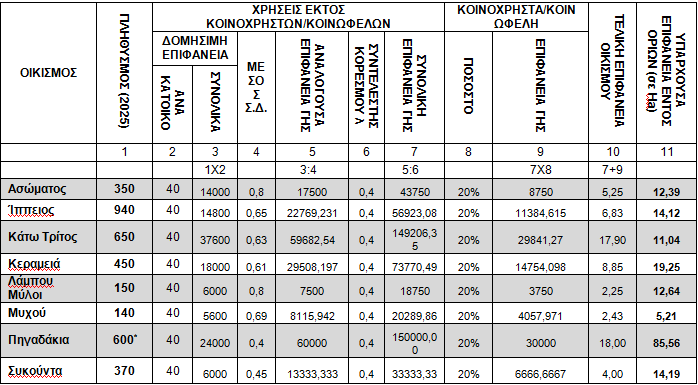 Π3: Γενική πολεοδομική οργάνωση και ρύθμιση των οικιστικών υποδοχέων
Ασφάλεια – Προστασία οικισμών
Προτάσεις οικιστικής αναβάθμισης
Εκπόνηση μελέτης πολεοδόμησης του οικισμού «Πηγαδάκια» ως πρώτη προτεραιότητα
Εκπόνηση μελέτης πολεοδόμησης των οικισμών «Συκούντα», «Ίππειος», «Κεραμειά», «Μυχού» και «Κάτω Τρίτος»
Ανάπλαση συνεκτικού τμήματος οικισμών «Συκούντα»,  «Ίππειος», «Κάτω Τρίτος», «Μυχού», «Ασώματος» και τμήματος του οικισμού «Λάμπου Μύλοι». 
Απεμπλοκή των ιδιοκτησιών από την αδυναμία δόμησης, μέσω της διαδικασίας «κύρωσης δικτύου κοινοχρήστων χώρων», σύμφωνα με το άρθρο 35 του Ν. 3937/11. 




Υπογειοποίηση γραμμών δικτύων ΟΚΩ (ΔΕΗ,ΟΤΕ) εντός παραδοσιακών οικισμών και στα αξιόλογα τμήματα οικισμών  καθώς και άνωθεν σημαντικών αρχαιολογικών χώρων. 
Θεσμοθέτηση και ανάδειξη οικισμών «Συκούντα», «Ίππειος», «Κάτω Τρίτος» και «Μυχού» σύμφωνα με εμπεριστατωμένη μελέτη που εκπονήθηκε από το Τ.Ε.Ε. – Τμήμα Β.Α. Αιγαίου
Ορισμός ελάχιστων απαιτήσεων ελέγχου μελετών επισκευής ή ανέγερσης κτισμάτων. (πρόταση Τ.Ε.Ε. – ΒΑ Αιγαίου)
Προσδιορισμός χώρων καταφυγής πληθυσμού σε περίπτωση σεισμού
Καθορισμός σημείων υδροληψίας σε περίπτωση φωτιάς.
Καθορισμός οριογραμμών υδατορεμάτων και σύνταξη  των ανάλογων γεωτεχνικών μελετών.
Ολοκλήρωση αντικατάστασης των δικτύων ύδρευσης, αποχέτευσης λυμάτων και ομβρίων υδάτων όλων των οικισμών.
Συκούντα
Μεταφορικά και λοιπά δίκτυα υποδομών
Αναβάθμιση - εκσυγχρονισμός του λιμενίσκου στην Σκάλα Συκούντας (Ντίπι) ώστε να λειτουργεί και ως υποδοχέας μικρών τουριστικών σκαφών.
Προτάσεις οικιστικής αναβάθμισης
Δράσεις για την ένταξη των μνημείων του οικισμού (π.χ. Ι.Ν. Κοιμήσεως της Θεοτόκου) σε διαδρομές εναλλακτικού τουρισμού για την αύξηση της επισκεψιμότητάς του.
Δημιουργία γηπέδου μπάσκετ στην Συκούντα
Ίππειος
Μεταφορικά και λοιπά δίκτυα υποδομών
Κατασκευή περιφερειακού δρόμου, εν μέρει έξω από τα υφιστάμενα όρια του οικισμού, ο οποίος θα λειτουργήσει και ως όριο της προτεινόμενης επέκτασης, προκειμένου να διευκολυνθεί η μελλοντική πολεοδόμηση του οικισμού.
Ηλεκτροφωτισμός κεντρικής αγοράς και επέκταση δικτύου εσωτερικού φωτισμού οικισμού
Προτάσεις οικιστικής αναβάθμισης
Επισκευή και ανάδειξη των μνημείων του οικισμού και ένταξη αυτών σε διαδρομές εναλλακτικού τουρισμού (π.χ. Ι.Ν. Αγίου Προκοπίου) 
Πλακόστρωση της πλατείας του Αγ. Προκοπίου, καθώς και οδών που έχουν κατεύθυνση από την κεντρική αγορά προς την άνω πλατεία του Ιππείου.
Έργα αντιστήριξης της πλατείας Αγ. Χαραλάμπους Ιππείου και διαμόρφωση θέσεων θέας εντός αυτής.
Επέκταση αιθουσών Δημοτικού Σχολείου Ιππείου
Επισκευή κτιρίου Τοπικής Κοινότητας.
Κεραμειά
Μεταφορικά και λοιπά δίκτυα υποδομών
Ολοκλήρωση της διαμόρφωσης του χώρου στάθμευσης (πρώην Παραμυθέλλη) με παράλληλο ηλεκτροφωτισμό.
Μετατροπή της κεντρικής οδού του οικισμού σε ήπιας κυκλοφορίας
Ηλεκτροφωτισμός υφιστάμενου χώρου στάθμευσης και πάρκου – παιδικής χαράς.
Προτάσεις οικιστικής αναβάθμισης
Δράσεις για την ένταξη των μνημείων του οικισμού (π.χ. Ι.Ν. Αγίας Σοφίας) σε δίκτυα διαδρομών εναλλακτικού τουρισμού (π.χ. θεματικό δίκτυο εκκλησιαστικών μνημείων). 
Επισκευή κτιρίου Τοπικής Κοινότητας.
Αποπεράτωση οστεοφυλακίου και ευπρεπισμός του περιβάλλοντος χώρου με εγκατάσταση περίφραξης του νεκροταφείου.
Λάμπου Μύλοι
Μεταφορικά και λοιπά δίκτυα υποδομών
Δημιουργία κόμβου για την αποφυγή ατυχημάτων στη διασταύρωση του νέου παρακαμπτήριου κλάδου της Εθνικής Οδού Μυτιλήνης – Καλλονής, με τον δρόμο που εξέρχεται από την Δυτική πλευρά του οικισμού.
Προτάσεις   οικιστικής  αναβάθμισης
Αξιοποίηση της ιστορικής ταυτότητας του οικισμού (Χάνι), με την καθιέρωση λαϊκής αγοράς – παζαριού, όπου θα πωλούνται τοπικά αγροτικά προϊόντα στους διερχόμενους επισκέπτες του νησιού, αλλά και σε προσερχόμενους από την Μυτιλήνη. Τα μνημεία που βρίσκονται σε κοντινή απόσταση από τον οικισμό (Πηγή Αγγέλων, Ρωμαϊκό Υδραγωγείο, Παναγιά στο Ένθρονο) αναδεικνυόμενα μπορούν να παίξουν ρόλο προσέλκυσης επισκεπτών με την ένταξή τους σε δίκτυα διαδρομών εναλλακτικού τουρισμού, σε συνδυασμό και με την προτεινόμενη ποδηλατική διαδρομή. 
Ανάδειξη και βελτίωση παιδικών χαρών και δημιουργία θέσεων υπαίθριων καθιστικών.
Κάτω Τρίτος
Μεταφορικά και λοιπά δίκτυα υποδομών
Κατασκευή περιφερειακής οδού του οικισμού, αφενός για την διευκόλυνση ενδεχόμενης μελλοντικής πολεοδόμησής του και αφετέρου για την ενίσχυση του δικτύου κυκλοφορίας του συνεκτικού ιστού, που είναι ανεπαρκές. 
Ολοκλήρωση της διαμόρφωσης χώρων για την διευκόλυνση της κυκλοφορίας, σε συνδυασμό με την πρόταση για μετατροπή της κεντρικής οδού σε ήπιας κυκλοφορίας.
Επέκταση δικτύου φωτισμού και ηλεκτροδότηση πλατείας εκκλησίας.
Προτάσεις  οικιστικής  αναβάθμισης
Επέκταση ορίων προς Βορρά, καθώς η μελλοντική εκτίμηση της χωρητικότητας του οικισμού δεν είναι επαρκής. 
Ολοκλήρωση της ανάπλασης της πλατείας του οικισμού.
Επισκευή κτιρίου Τοπικής Κοινότητας.
Επισκευή και συντήρηση του γηπέδου ποδοσφαίρου Κάτω Τρίτους.
Βελτίωση νεκροταφείου και παιδικών χαρών
Μυχού
Μεταφορικά και λοιπά δίκτυα υποδομών
Συντήρηση και βελτίωση εσωτερικής οδοποιίας.
Ολοκλήρωση της αντικατάστασης των δικτύων ύδρευσης – αποχέτευσης του οικισμού.
Προτάσεις οικιστικής αναβάθμισης
Πλακόστρωση του τμήματος της περιπατητικής διαδρομής, που διέρχεται εντός των ορίων του οικισμού με παράλληλη δενδροφύτευση του συγκεκριμένου τμήματος.
Αναβάθμιση – βελτίωση πάρκου κεντρικής εκκλησίας οικισμού
Βελτίωση – αναβάθμιση Δημοτικού Σχολείου σε σύγχρονο εκπαιδευτικό και κατασκηνωτικό κέντρο του τοπικού τμήματος Μυτιλήνης του Σώματος Ελληνικού Οδηγισμού. 
Διατήρηση και προστασία του ανοικτού υδατορέματος που διέρχεται από τα ανατολικά όρια του οικισμού.
Πηγαδάκια
Μεταφορικά και λοιπά δίκτυα υποδομών
Άμεση κατασκευή κόμβου στην διασταύρωση της Επαρχιακής Οδού Μυτιλήνης – Πλωμαρίου με τον δρόμο της βόρειας εισόδου του οικισμού «Πηγαδάκια».
Δημιουργία δικτύων ύδρευσης, ομβρίων και αποχέτευσης λυμάτων του οικισμού και σύνδεση με την Ε.Ε.Λ. Δ.Ε. Ευεργέτουλα.
Προτάσεις οικιστικής αναβάθμισης
Πολεοδόμηση του οικισμού ως πρώτη προτεραιότητα για την αξιοποίησή του ως ζώνης Τουρισμού – Αναψυχής και ποιοτικής παραθεριστικής κατοικίας. 
Τροποποίηση ορίων οικισμού ώστε να μην περιλαμβάνεται εντός αυτού ο ελαιώνας του Σταθμού Γεωργικής Έρευνας και να δημιουργηθεί ΠΟΑΠΔ πειραματικού χαρακτήρα, σύμφωνα με το άρθρο 10 του Ν. 2742/99. 
Δημιουργία τεχνητής παραλίας σύμφωνα με την μελέτη του Πανεπιστημίου Αιγαίου. 
Διαμόρφωση υπαίθριου χώρου για την διεξαγωγή εκδηλώσεων.
Συντήρηση γηπέδου.
Ασώματος
Δημιουργία ξεκάθαρης και σαφώς προσδιορισμένης ταυτότητας του οικισμού με προβολή των ιστορικών του χαρακτηριστικών. 
Ένταξη του οικισμού σε ευρύτερα δίκτυα εναλλακτικού τουρισμού σε σχέση και με την Αγιάσο, με αφορμή τους ιστορικούς δεσμούς των δύο οικισμών. 

Ανάπλαση και ανάδειξη της περιοχής πέριξ των Αγίων Αναργύρων. 
Συντήρηση – αποκατάσταση Βυζαντινού Μνημείου Ι.Ν. Παμμεγίστων Ταξιαρχών Ασωμάτου και ανάπλαση της πλατείας.

Επισκευή και ανάδειξη των μνημείων του οικισμού (π.χ. το αξιόλογο βιομηχανικό κτήριο του Κοινοτικού Ελαιοτριβείου)
Προτάσεις οικιστικής αναβάθμισης
Αναβάθμιση του ρόλου του οικισμού σε Κέντρο Εναλλακτικού Τουρισμού με την αξιοποίηση των συγκριτικών του πλεονεκτημάτων και των υφιστάμενων υποδομών. Ειδικότερα προτείνεται:
Η αξιοποίηση του Κ.Π.Ε. Ασωμάτου και ολοκλήρωση των έργων που το καθιστούν Παλλεσβιακής σημασίας.
Χρήσεις γης εντός των οικισμών
Γενική Κατοικία
Λειτουργίες κέντρου
Ελεύθεροι χώροι – Αστικό πράσινο
Κατοικία
Ξενοδοχεία μέχρι 50 κλινών και ξενώνες
Εμπορικά καταστήματα (με εξαίρεση τις υπεραγορές με εμβαδόν μεγαλύτερο των 300τ.μ. και τα πολυκαταστήματα)
Γραφεία, Τράπεζες, Ασφάλειες, κοινωφελείς οργανισμοί. 
Κτίρια εκπαίδευσης
Εστιατόρια 
Αναψυκτήρια
Θρησκευτικούς χώρους 
Κτίρια κοινωνικής πρόνοιας – περίθαλψης 
Επαγγελματικά εργαστήρια χαμηλής όχλησης 
Πρατήρια βενζίνης, εκτός του συνεκτικού τμήματος του οικισμού, 
Αθλητικές εγκαταστάσεις 
Γήπεδα στάθμευσης
Πολιτιστικά κτίρια και εν γένει πολιτιστικές εγκαταστάσεις
Κατοικία
Ξενώνες, ξενοδοχεία και λοιπές τουριστικές εγκαταστάσεις μέχρι 50 κλίνες
Εμπορικά καταστήματα
Γραφεία, τράπεζες, ασφάλειες, κοινωφελείς οργανισμοί 
Διοίκηση 
Εστιατόρια 
Αναψυκτήρια
Κέντρα διασκέδασης - αναψυχής 
Χώροι συνάθροισης κοινού
Πολιτιστικά κτίρια και εν γένει πολιτιστικές εγκαταστάσεις
Κτίρια εκπαίδευσης
Θρησκευτικοί χώροι
Κτίρια κοινωνικής πρόνοιας
Επαγγελματικά εργαστήρια ιδιαίτερα χαμηλής και μικρού μεγέθους, 
Γήπεδα στάθμευσης
Επιτρέπονται τα οριζόμενα στο άρθρο 19 του Ν.1577/85 και επιπλέον περιορισμένης έκτασης χρήσεις εστίασης και αναψυχής, για την εξυπηρέτηση του κοινόχρηστου χώρου, εφόσον προβλέπονται από το εγκεκριμένο σχέδιο η και τον πολεοδομικό κανονισμό


Κτίρια κοινωνικής πρόνοια
Κτίρια εκπαίδευσης
Κτήρια περίθαλψης
Αθλητικές εγκαταστάσεις 
Πολιτιστικές εγκαταστάσεις
Κοινωφελείς εξυπηρετήσεις
Πολεοδομικός εξοπλισμός οικισμών
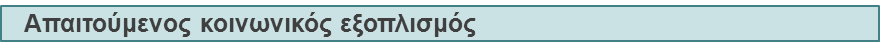 Δημιουργία 2 βρεφονηπιακών σταθμών. 
1ος επί της προτεινόμενης περιφερειακής οδού Ιππείου, για την εξυπηρέτηση των οικισμών Ιππείος, Συκούντα και Κεραμειά και 
2ος στο Κάτω Τρίτος για την εξυπηρέτηση των οικισμών Κάτω Τρίτος, Μυχού και Πηγαδάκια.
Ανέγερση νέου Περιφερειακού Ιατρείου στο Ίππειος
Δημιουργία χώρου φροντίδας ηλικιωμένων στην Συκούντα
Δημιουργία χώρων στάθμευσης σε όλους τους οικισμούς
Κατασκευή γηπέδου 5Χ5 στον Ασώματο
Δημιουργία κοινόχρηστων χώρων και χώρων πρασίνου σε όλους τους οικισμούς, σύμφωνα με τα πολεοδομικά σταθερότυπα.
Ολοκλήρωση δικτύων ύδρευσης, ομβρίων και αποχέτευσης λυμάτων όλων των οικισμών. 
Συντήρηση και βελτίωση εσωτερικής οδοποιίας (π.χ. λιθόστρωτα) και κοινοχρήστων χώρων.
ΕΥΧΑΡΙΣΤΟΥΜΕ